Semantisatieverhaal B:
Afgelopen week was er kermis bij ons in de stad op de grote markt. Ik wist het niet maar hoorde het via via, langs een omweg. We zijn samen met mijn broer en zijn kinderen naar de kermis gegaan. Mijn kleine nichtje was veruit, verreweg, het duidelijkst in wat ze wilde: ze wilde maar 1 ding; met een hengel eendjes hengelen. Ken je dat? Ongeacht of je kunt hengelen of niet; je hebt altijd prijs. Dus zonder te letten op of je kunt hengelen of niet, win je altijd. Op de kermis was het druk. Er waren veel verschillende attracties. Elke attractie is van een andere familie die met deze attractie onderneemt, een bedrijf heeft. Ze zijn ook aansprakelijk of verantwoordelijk voor de veiligheid van de attractie. Het was even zoeken naar het eendjes hengelen. Mijn nichtje is zo mondig, ze kan zo goed voor zichzelf opkomen, dat ze het gewoon bij het reuzenrad aan iemand vroeg! Toen we bij het eendjes hengelen waren, was mijn nichtje meteen aan de beurt. Ik zag al snel dat dat hengelen toch echt een vaardigheid is waar ze goed in is. De vaardigheid is iets wat je kunt. Binnen een minuut had mijn nichtje 8 eendjes gehengeld! Toen mocht ze een prijsje uitzoeken. Pfoeh, nou dat duurde heel wat langer dan één minuut. Ze twijfelde steeds… Haar zusje probeerde haar te beïnvloeden, ze probeerde effect op haar te hebben, en zei steeds “ik zou die puppyknuffel kiezen, die is zooooo schattig!” Na een paar minuten had mijn nichtje ein-de-lijk gekozen: een dartbord met klittenbandballetjes. Eenmaal gekozen kon ze het niet meer terugdraaien; ze kon het niet meer veranderen in hoe het eerst was. Maar ze was tevreden. Weet je wat mij opviel op de kermis? Dat het aantal attracties waarin je kotsmisselijk wordt is toegenomen. Volgens mij is er echt een toename, een groei van spannende attracties. Ik durf echt niet in meer dan de helft van de attracties! Jullie wel?
B
[Speaker Notes: Woordenoverzicht
via via: langs een omweg
ondernemen: een bedrijf hebben of leiden
veruit: verreweg, met groot verschil
de toename: de stijging, de groei
de vaardigheid: iets wat je kunt
beïnvloeden: effect hebben op iemand of iets
mondig: in staat voor zichzelf op te komen, voor zichzelf opkomend
ongeacht: zonder te letten op, zonder rekening te houden met
aansprakelijk: verantwoordelijk
terugdraaien: veranderen in hoe het eerst was]
Gerarda Das
Marjan ter Harmsel
Mandy Routledge
Francis Vrielink
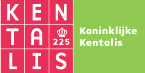 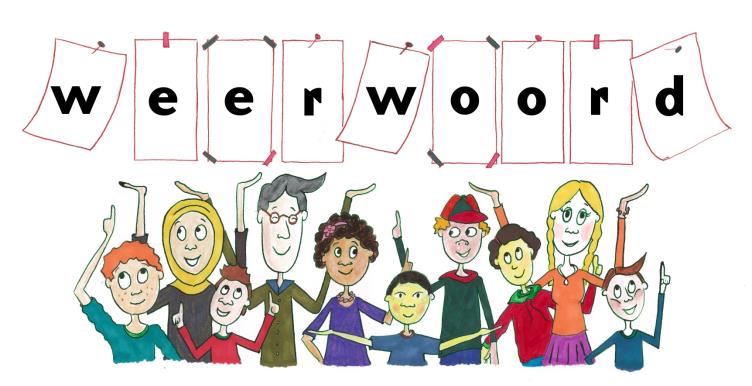 Week 21 – 21 mei 2024
Niveau B
via via
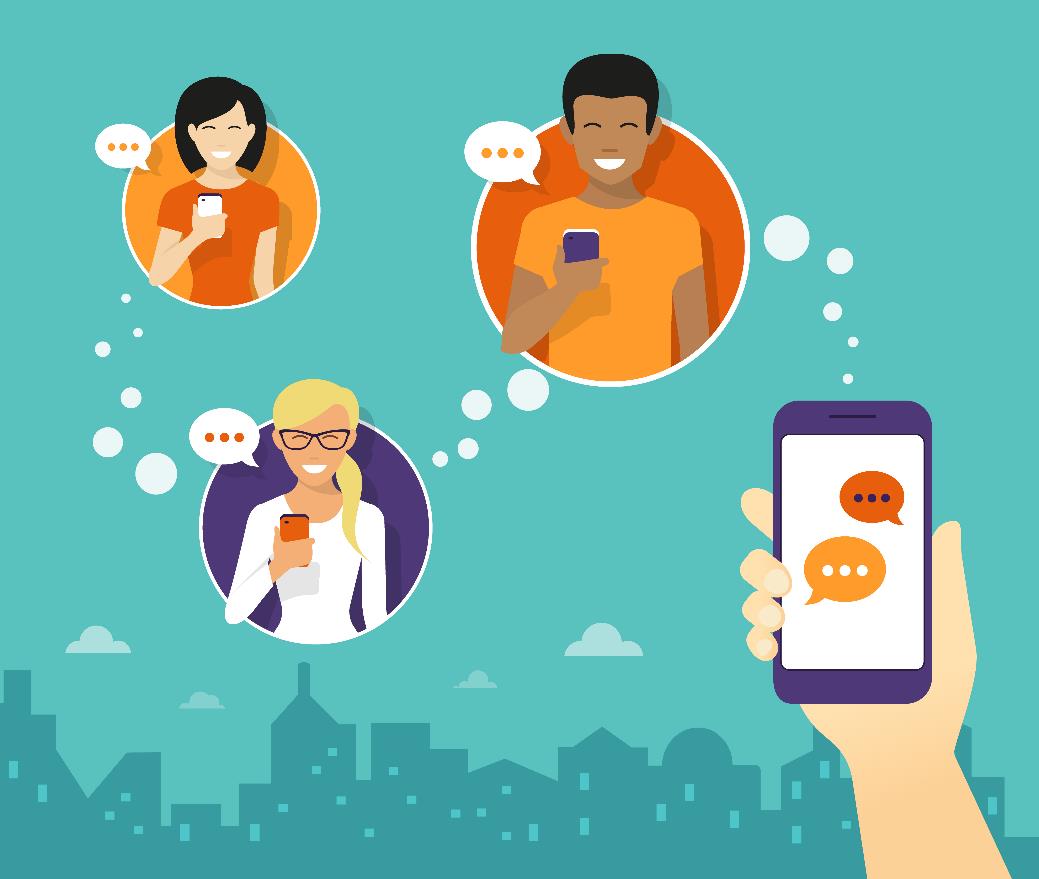 Er is kermis
veruit
Ik wil eendjes hengelen
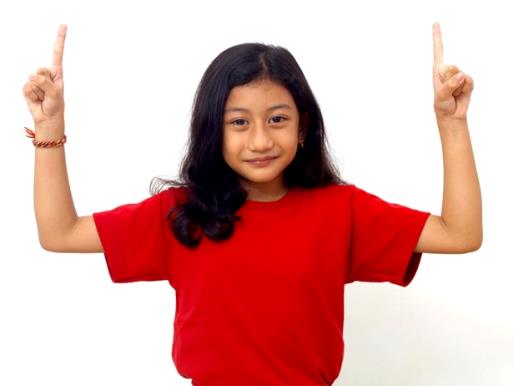 ongeacht
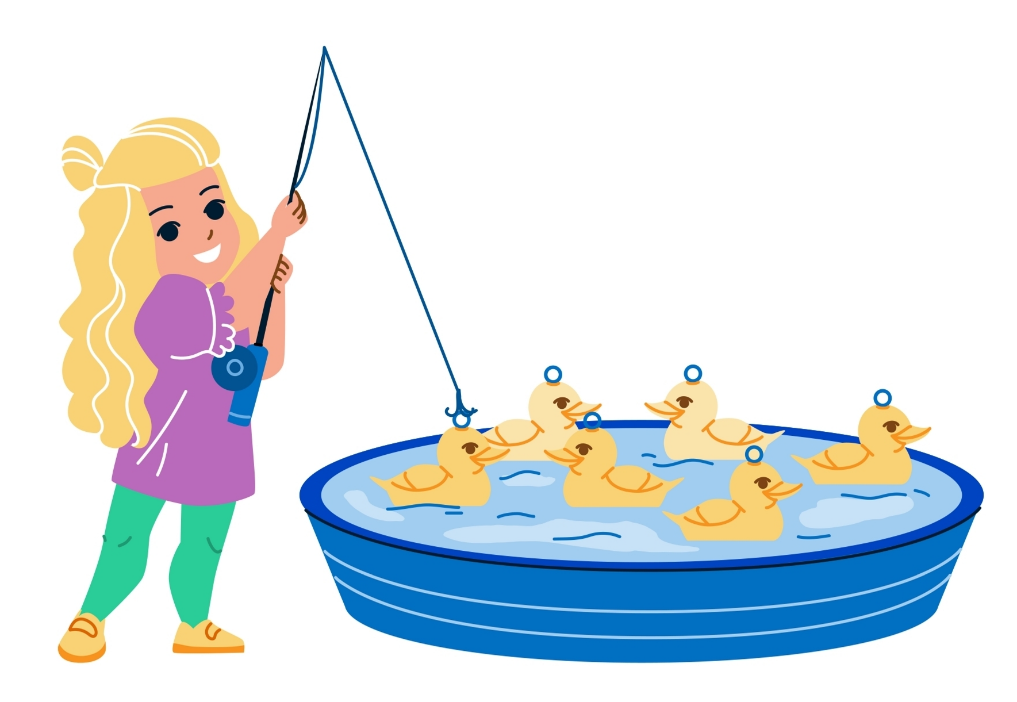 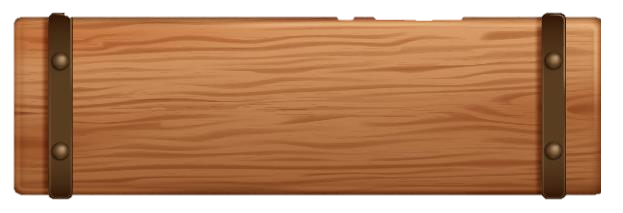 altijd prijs
ondernemen
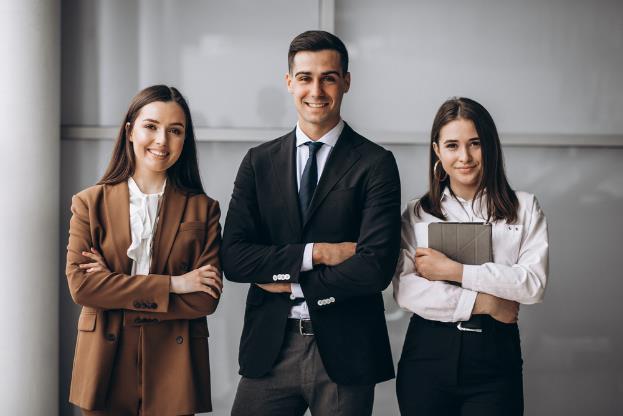 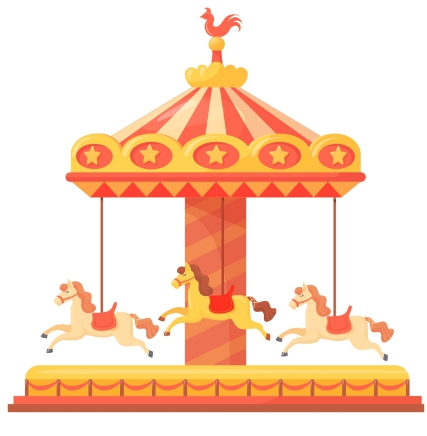 aansprakelijk
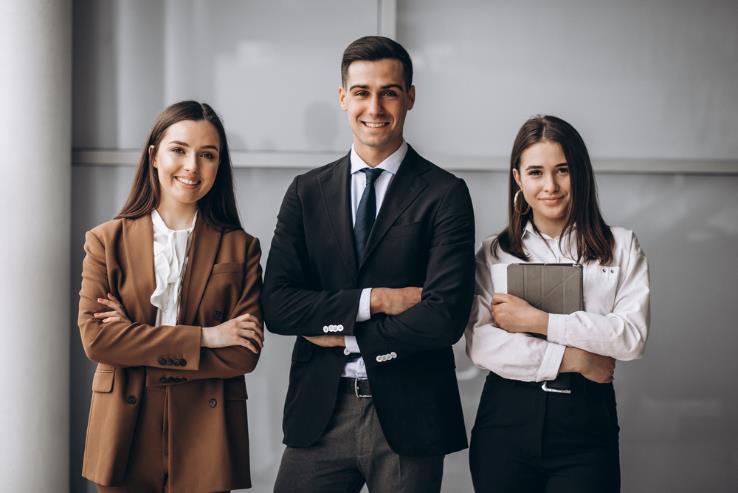 mondig
Waar zijn de eendjes?
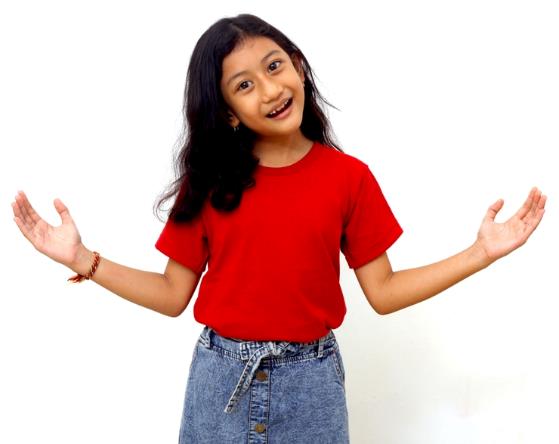 de vaardigheid
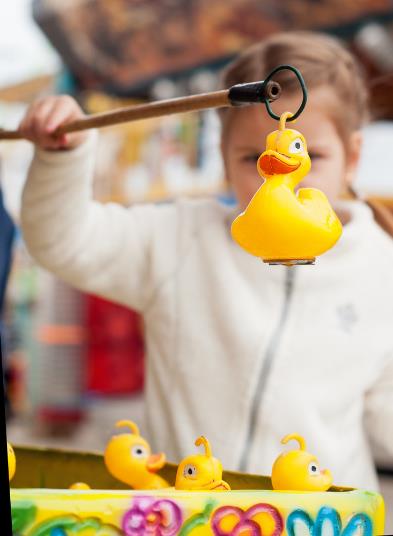 beïnvloeden
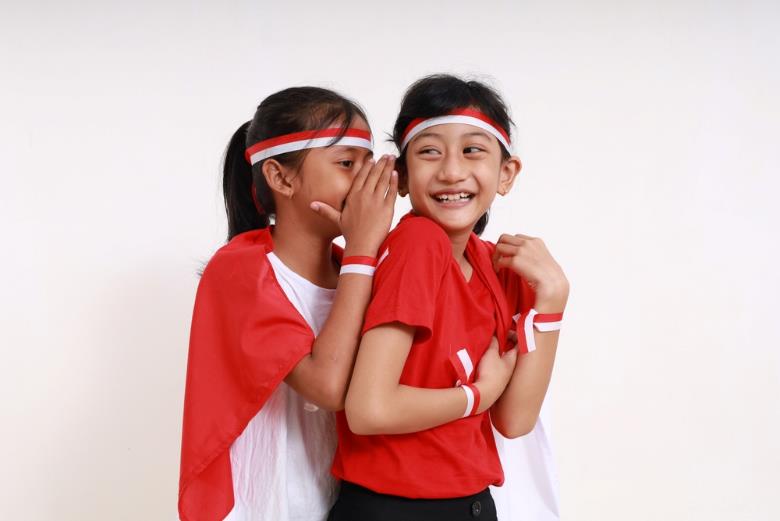 Die puppyknuffel is zooo schattig
terugdraaien
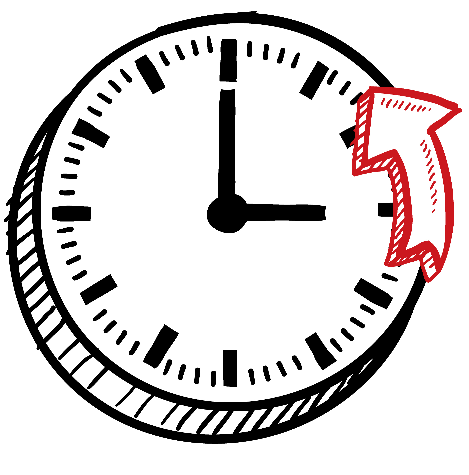 de toename
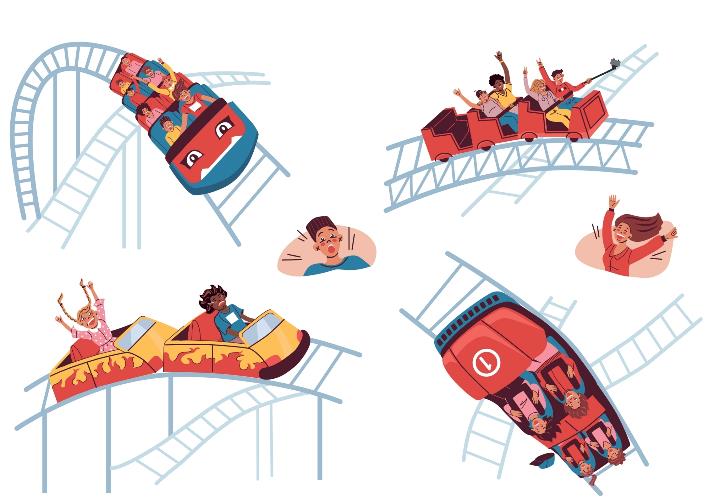 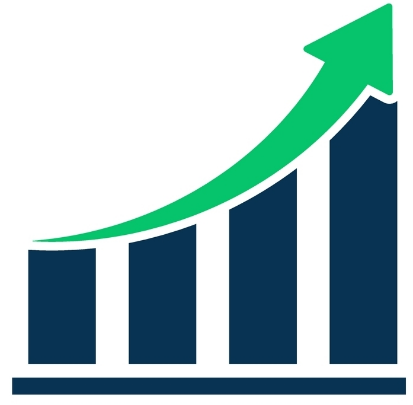 Op de woordmuur:
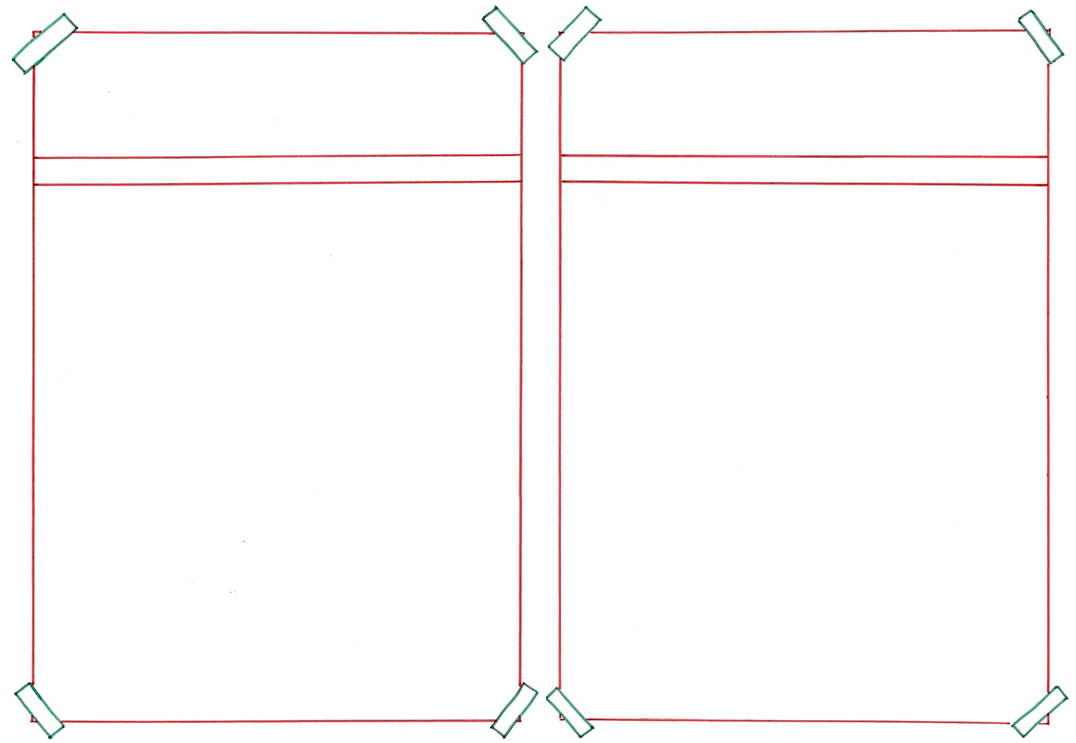 veruit
nauwelijks
= bijna niet


 
 
 
  


Mijn neefje durft nauwelijks iets te zeggen tegen vreemden.
= verreweg, met groot verschil  
 
 

 
   

Mijn nichtje was veruit het duidelijkst in wat ze wilde.
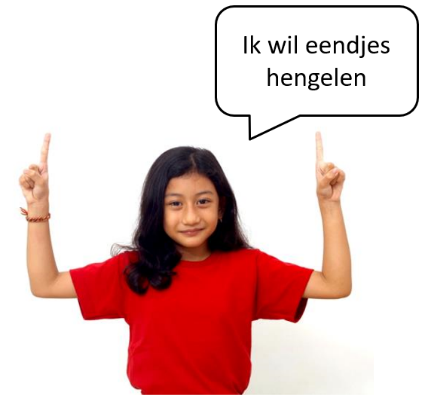 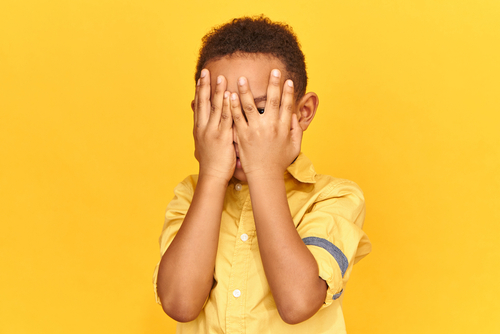 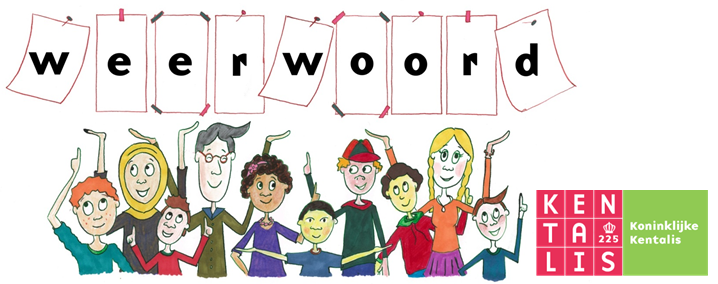 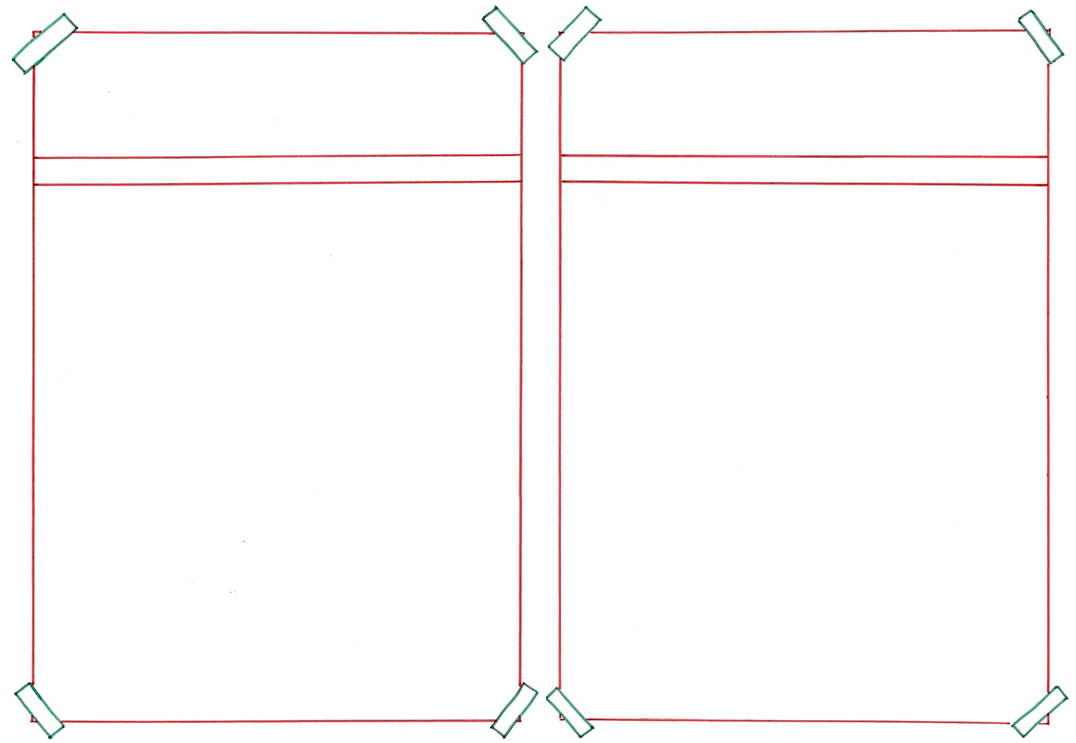 mondig
terughoudend
= niet snel laten merken wat je denkt of voelt
 
 
 
  


Mijn neefje is altijd erg terughoudend.
= voor jezelf op kunnen komen
  
 
 

 
   
Mijn nichtje is zo mondig dat ze het gewoon aan iemand vroeg.
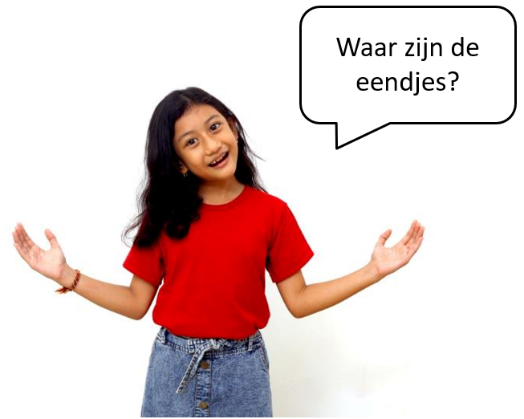 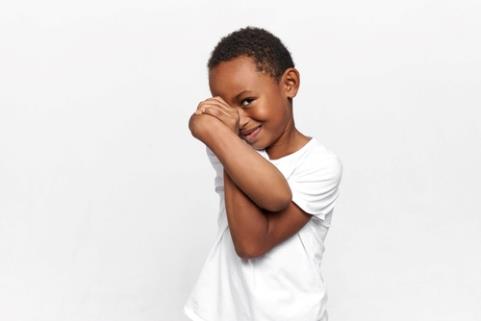 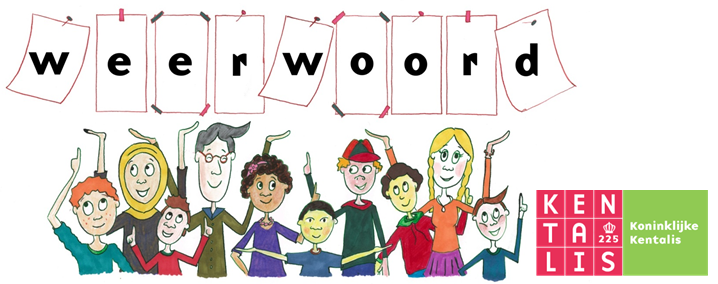 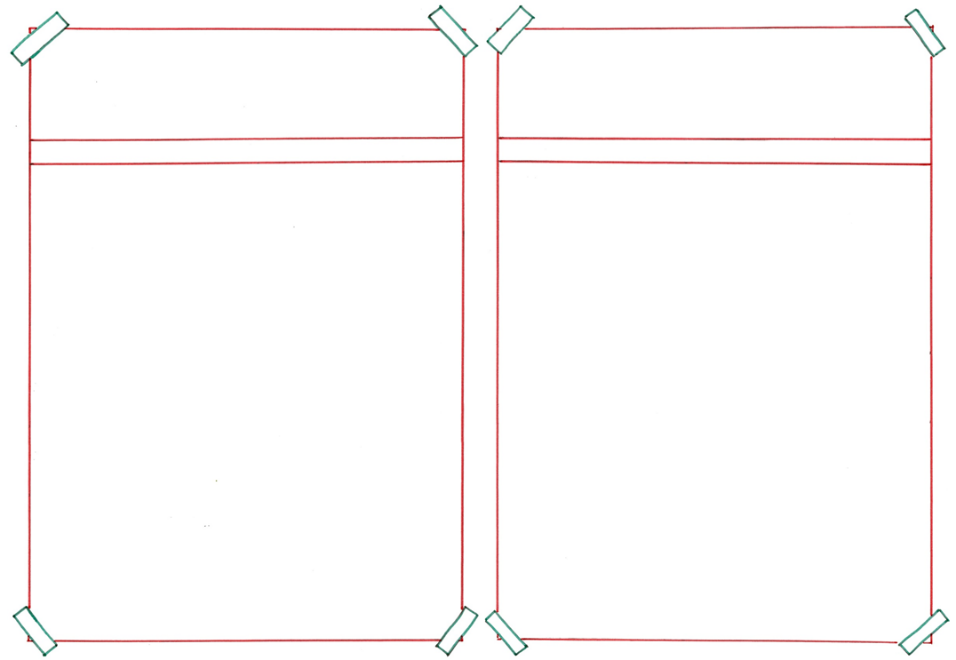 vanwege
ongeacht
= zonder te letten op, zonder rekening te houden met 
  






Ongeacht of je kunt hengelen of niet; je hebt altijd prijs.
= door, om reden van
 
 





Deze moeder is boos vanwege de rommel.
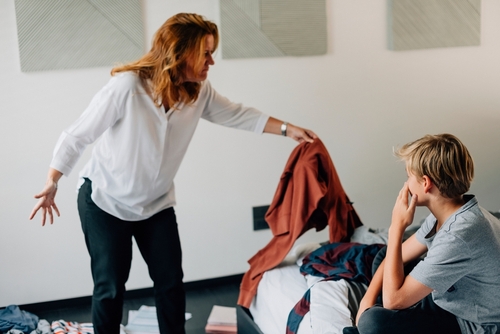 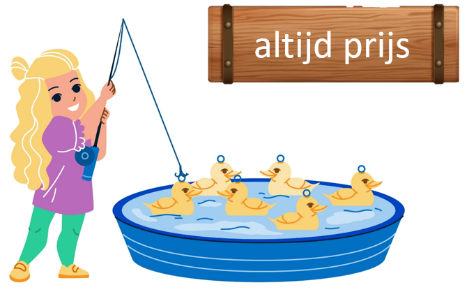 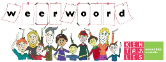 de
de
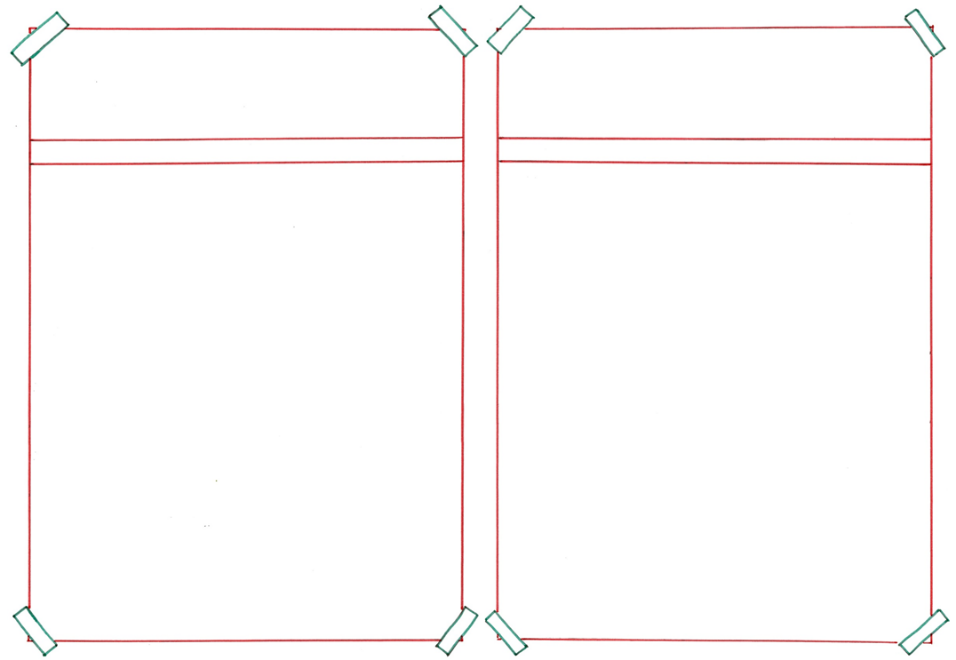 toename
afname
= het minder worden
 
 
 
 
 
  

Er is een afname van het aantal rokers in Nederland.
= de groei, de stijging

  
 
 

 
   
Er is een toename van spannende attracties op de kermis.
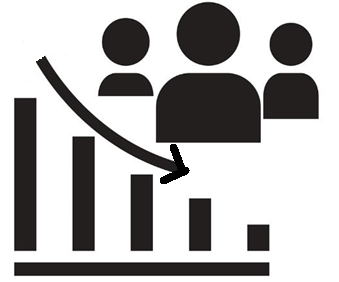 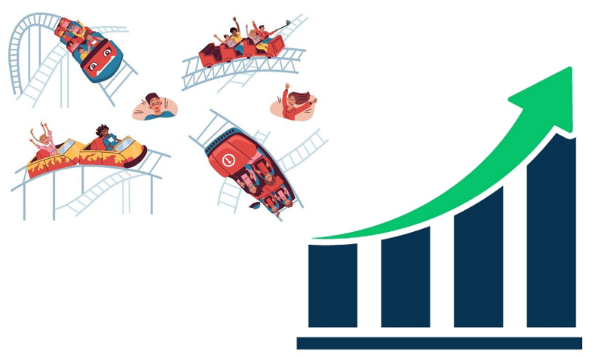 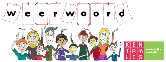 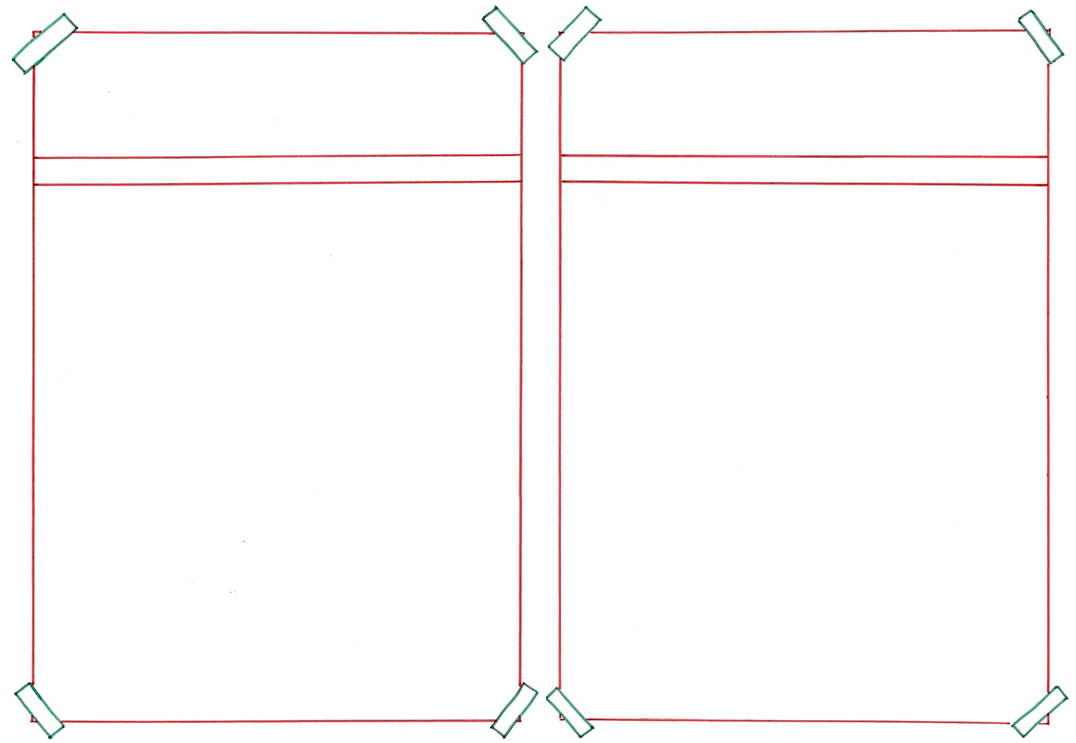 via via
rechtstreeks
= langs de kortste weg
 
 
 
 
 
  


Hij vertelde mij rechtstreeks dat hij een nieuwe baan heeft.
= langs een omweg

  
 
 

 
   
Ik hoorde via via dat er kermis in de stad is.
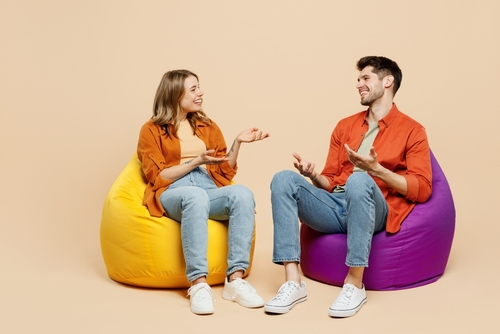 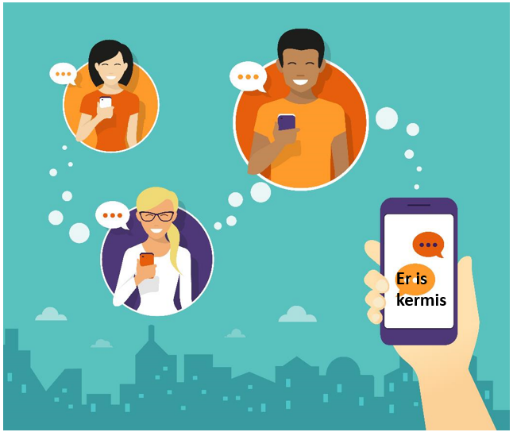 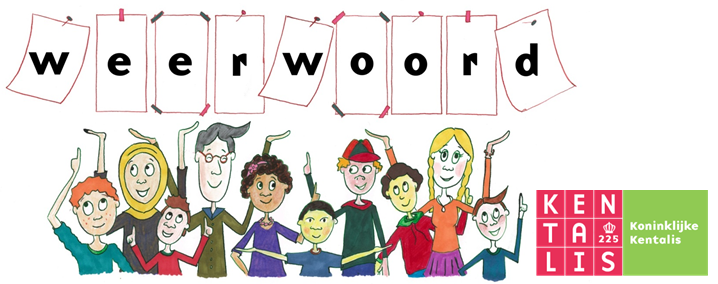 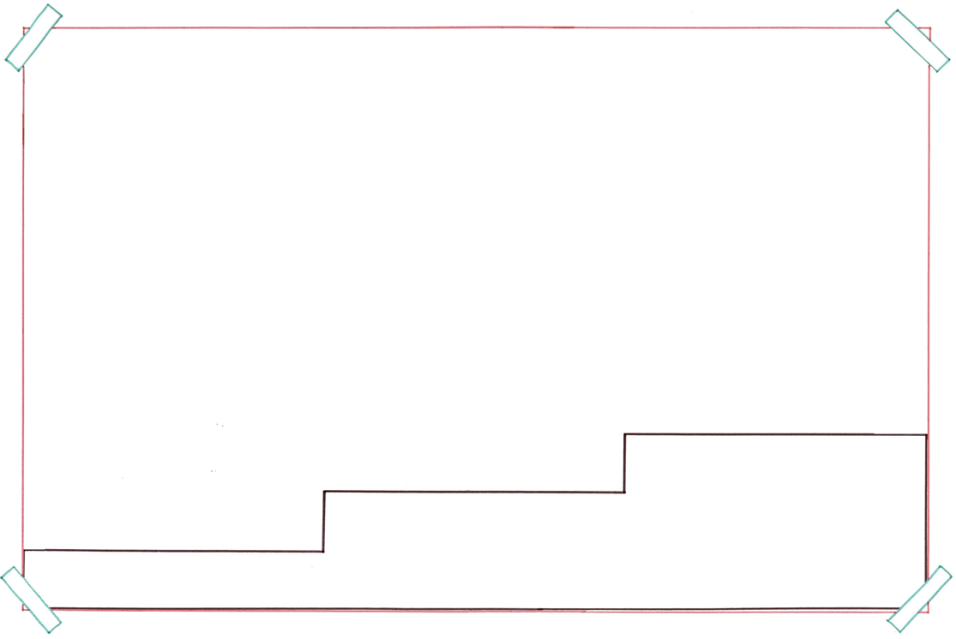 Haar zusje probeerde haar te beïnvloeden en zei steeds: “ik zou die puppyknuffel kiezen; die is zooooo schattig!”
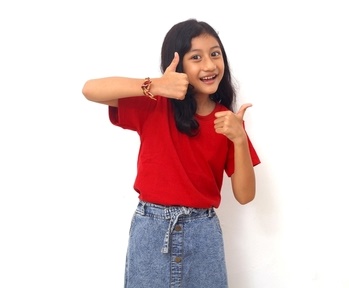 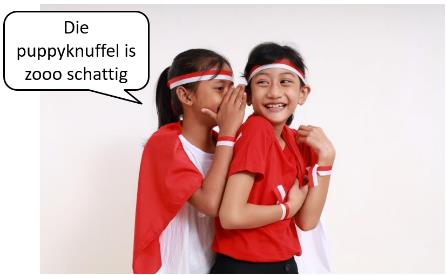 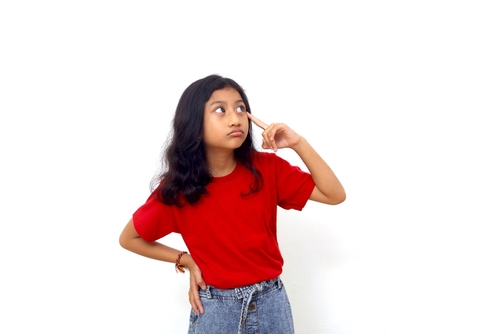 de keuze
beïnvloeden
de twijfel
= effect hebben op iemand of iets
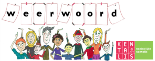 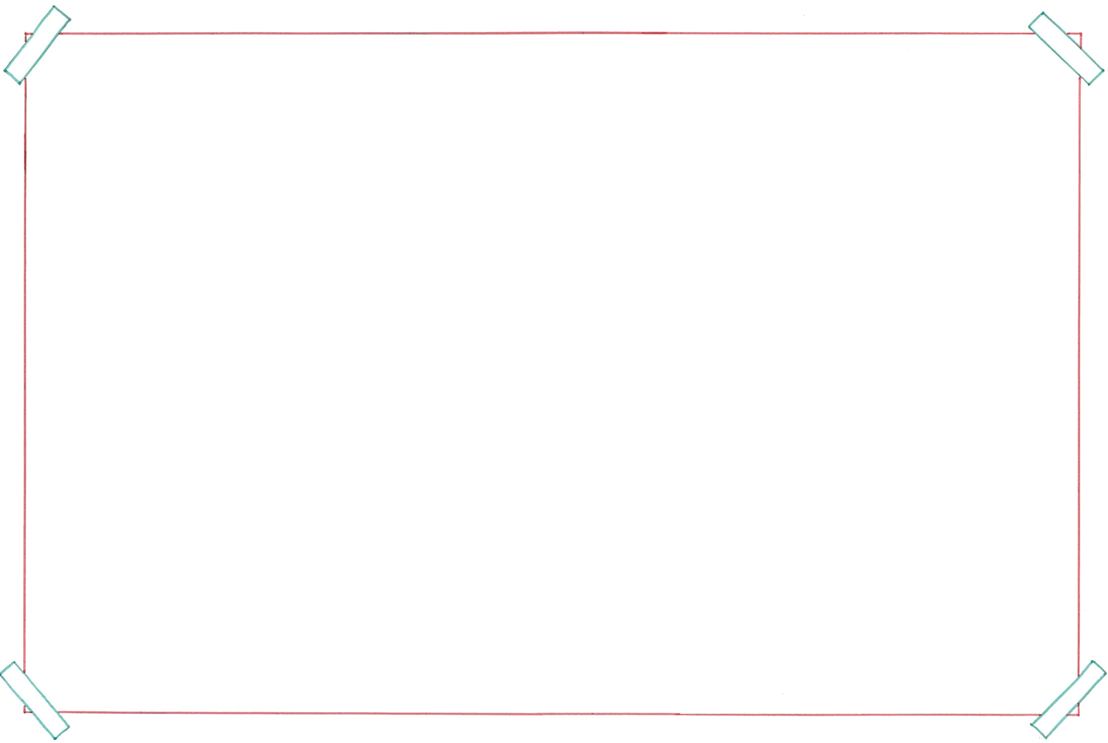 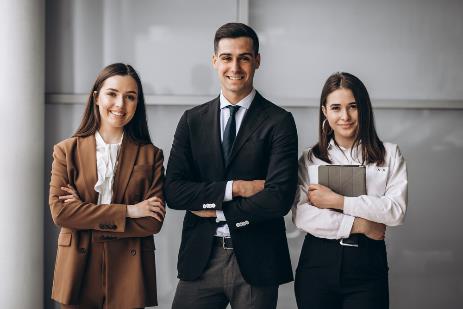 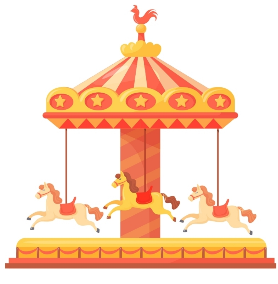 het bedrijf
ondernemen
= een bedrijf hebben of leiden
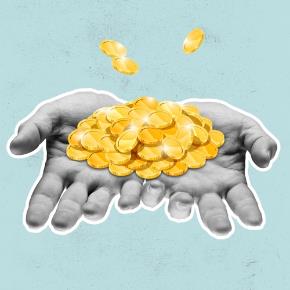 zakendoen
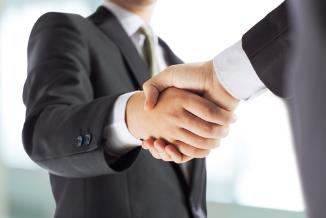 investeren
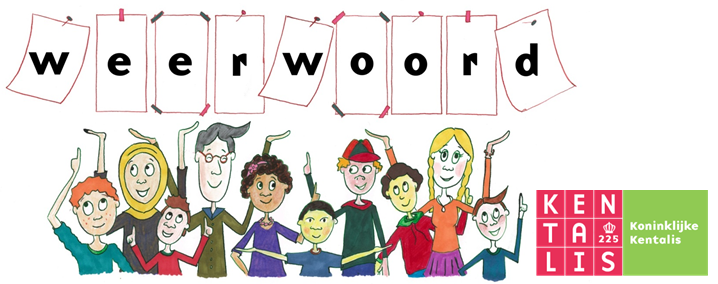 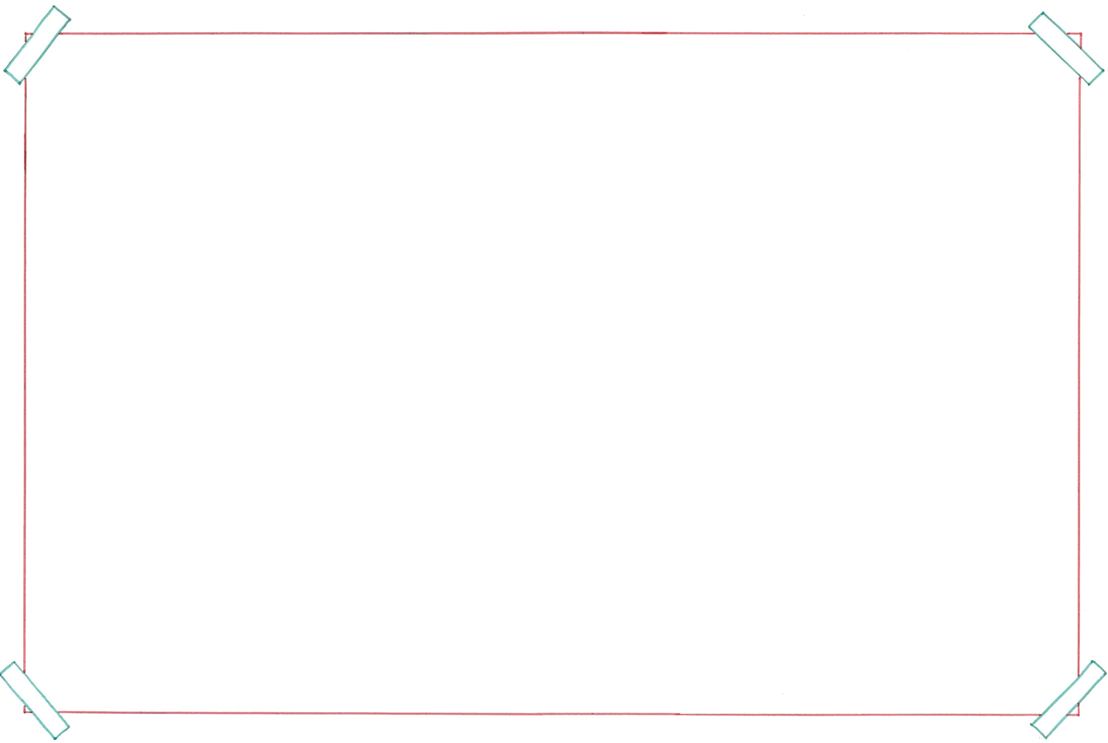 de opleiding
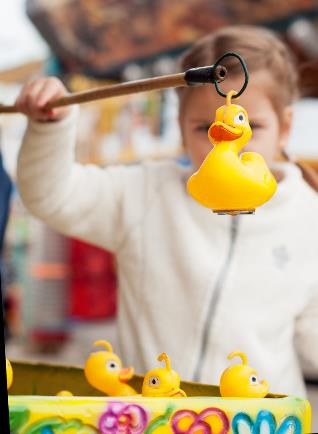 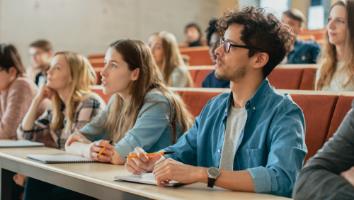 de vaardigheid
= iets wat je kunt
het succes
de ontwikkeling
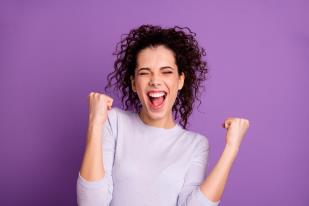 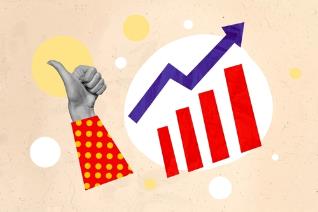 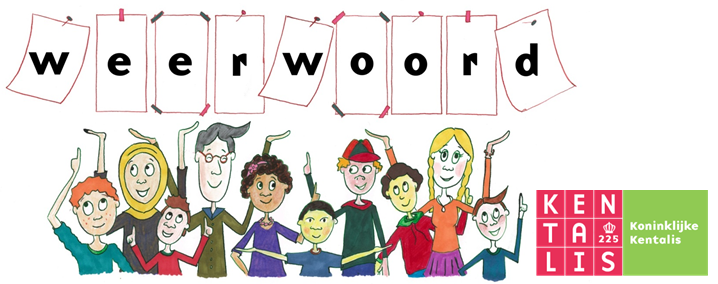 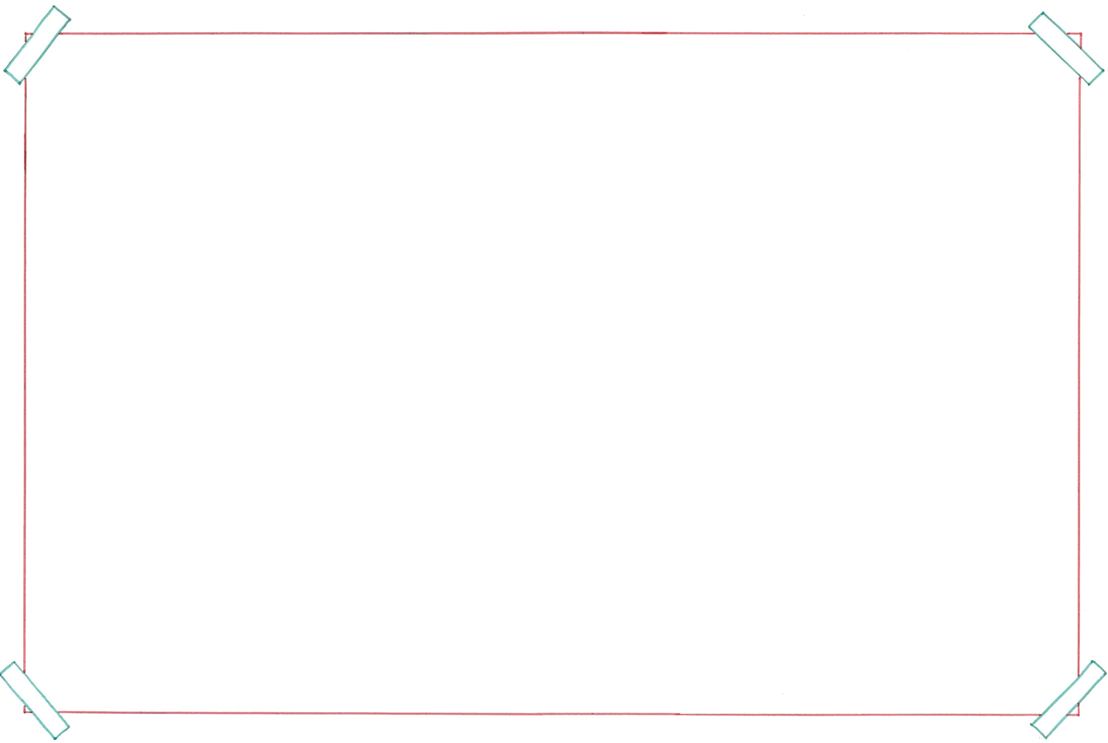 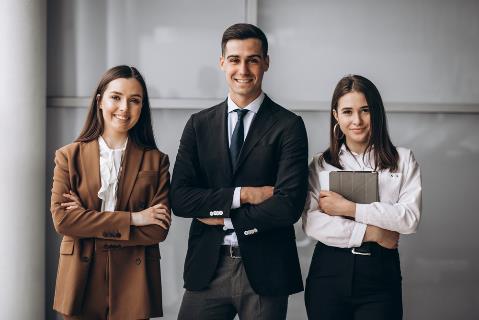 het geschil
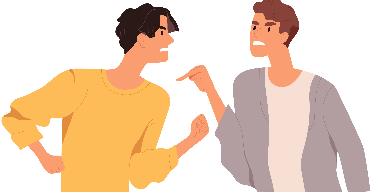 aansprakelijk
= verantwoordelijk
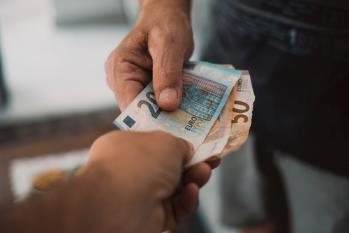 de schade
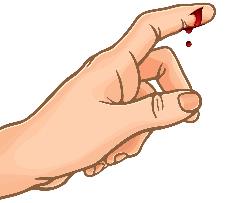 de oplossing
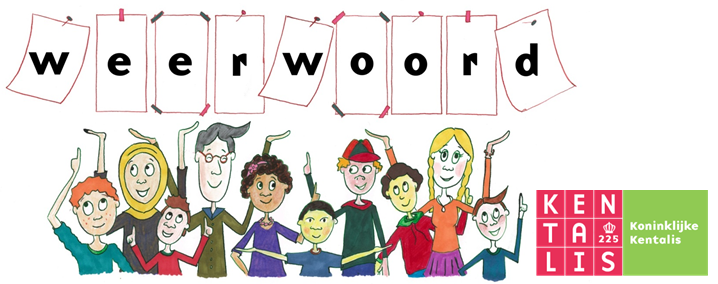 terugdraaien= veranderen in hoe het eerst was







Eenmaal gekozen kon ze het niet meer terugdraaien.
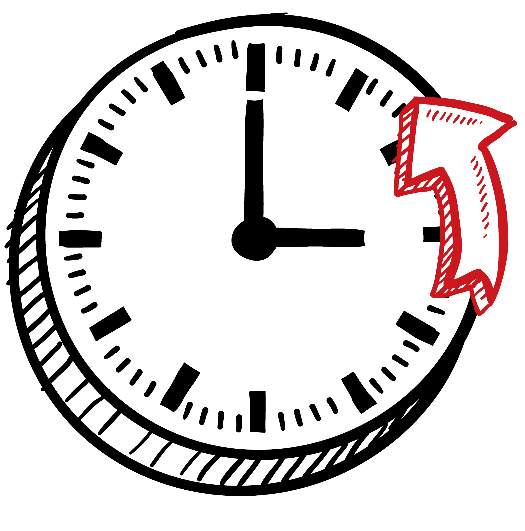 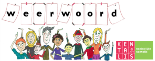